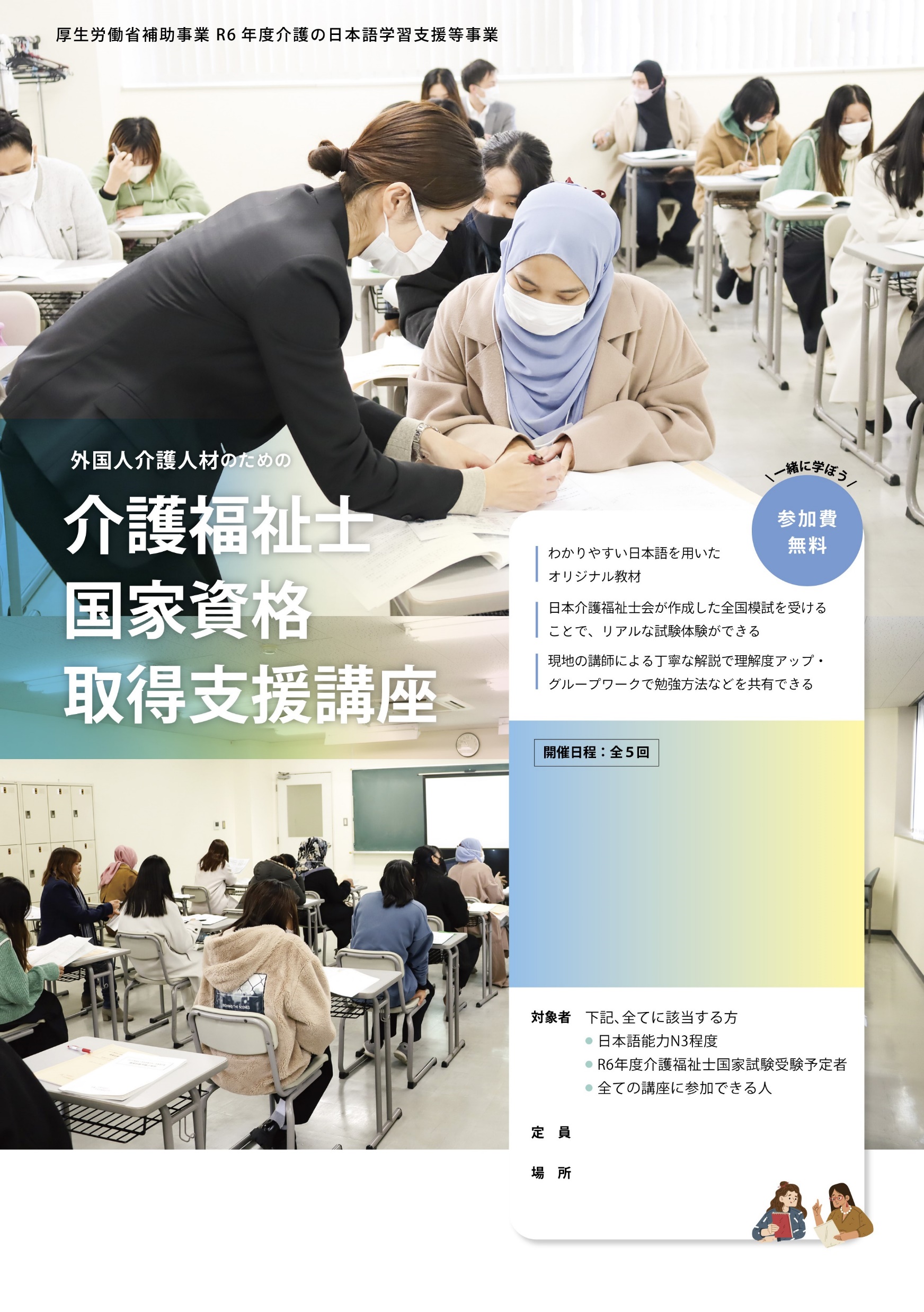 9/24（火）　  9:30～16:50
10/25（金）　  9:45～16:10
11/  1（金）　  9:45～16:50
12/14（土）　  9:30～17:15
12/15（日）　  9:45～16:30
15人
大阪府社会福祉会館内 ３階セミナールーム
大阪府大阪市中央区谷町7-4-15
公益社団法人大阪介護福祉士会
大阪府大阪市中央区谷町７－４－１５　大阪府社会福祉会館内 ３階
TEL：０６ー６７６６ー３６３３　　メール：info@kaigo-osaka.jp
詳しくは裏面へ
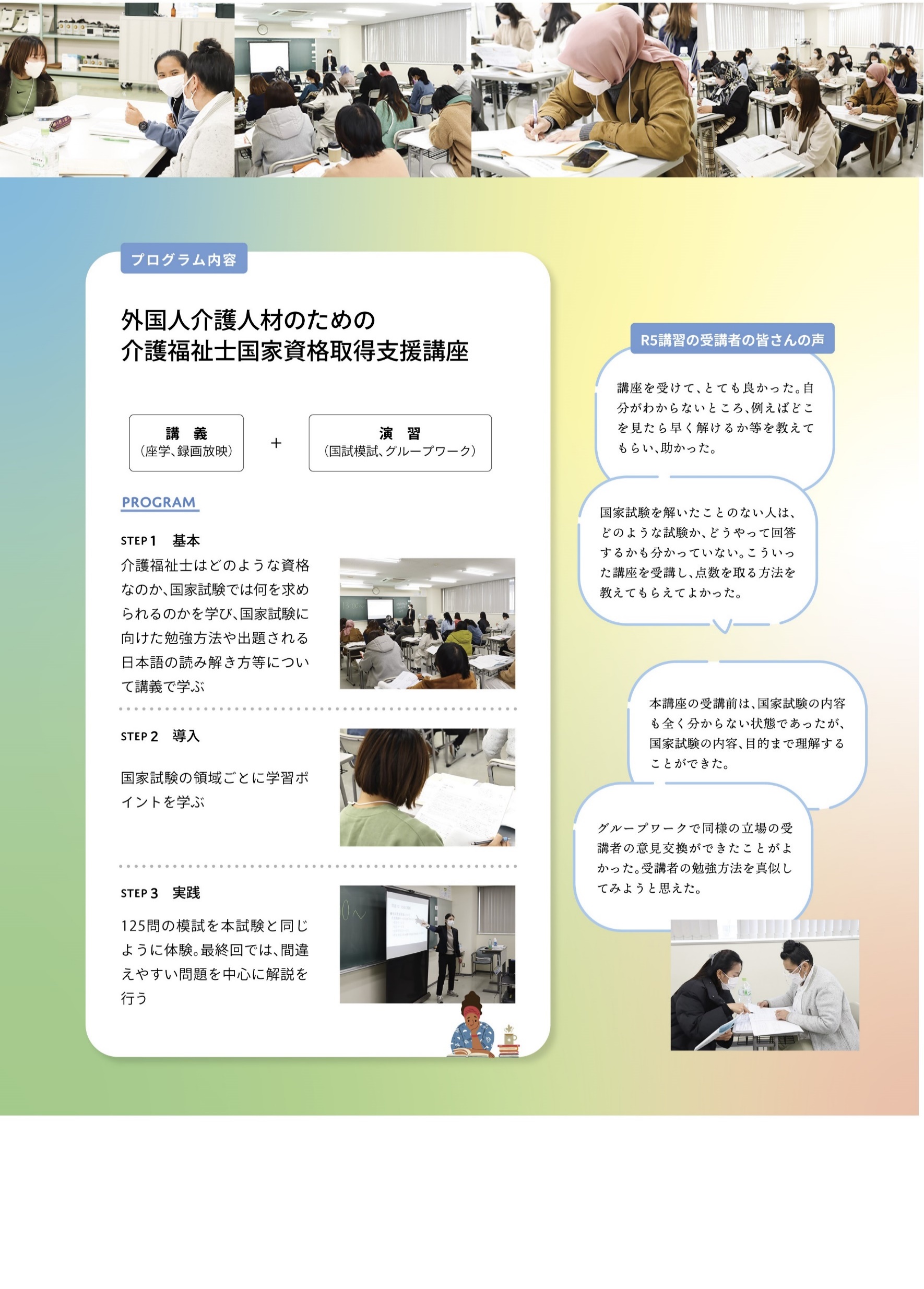 申込みＱＲコード
公益社団法人  大阪介護福祉士会
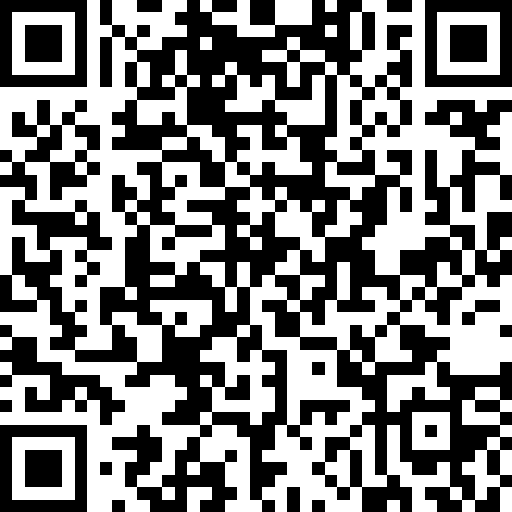 大阪府大阪市中央区谷町７－４－１５　大阪府社会福祉会館内 ３階
TEL：０６ー６７６６ー３６３３　　メール：info@kaigo-osaka.jp
https://pro.form-mailer.jp/fms/d3084af3318718